COMPREHENSION:GRAPHIC TEXT
Curriculum Planning and Development Division
2020
What Are Graphic Texts?
Graphic texts present ideas and information 
Texts are designed with the help of graphic features
Graphic texts include diagrams, photographs, drawings, sketches, patterns maps, charts or tables.
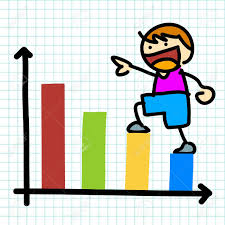 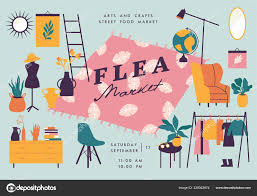 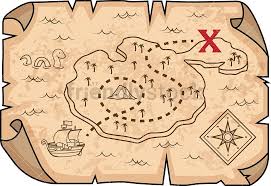 What does this section assess?
This section of  the S.E.A. E.L.A. paper explores students’ knowledge of the Media and Information Literacy component of the ELA Primary Curriculum.

It is designed to test your ability to critically analyse and respond to questions based on a graphic.
Questions focus on the elements of design and the writer’s craft.
There are five (5) questions in this section.
This section contributes a total of ten (10) marks to the total eighty(80) of the ELA paper.
The questions are based on three (3) different levels:
Literal
Inferential
Evaluation/ Appreciation
Literal
This requires the ability to retrieve explicit information presented in the text

Questions can be answered directly from the graphic
Inferential
These questions require you to make connections between your real-life experiences and the information presented in the graphic in order to write responses.
The answers are in the graphic, but not explicitly  stated.
You can produce answers using the clues in the graphic together  
    with your own knowledge and experience.
Evaluation/Appreciation
These questions require you to analyse elements of design and/or critically analyse the text to be able to generate an answer. 

You need to think about the graphic and write responses based on your assessment of it.

Allows you to provide an answer based on your emotional response to the graphic (what you appreciate or do not appreciate about how it is crafted).
What we’re going to look at today:
Identifying overt messages in selected media texts based on elements of design

Identifying implied messages in selected media texts based on elements of design

Explaining the purpose of selected media texts
Analysing selected media to understand how information/messages are presented to audiences

Evaluating techniques used in media texts
Let's look at a graphic now.
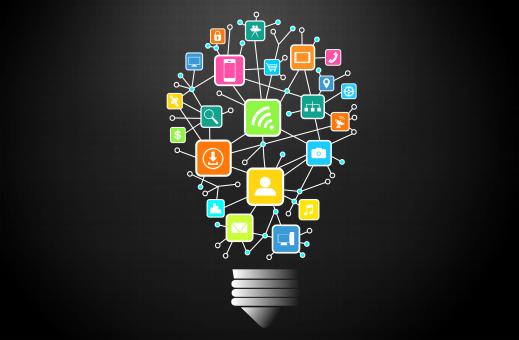 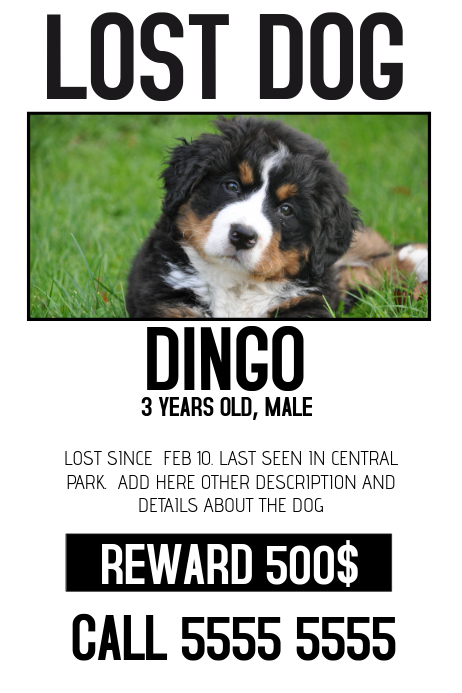 Last seen around the Queen’s Park Savannah, PoS
  Family pet, companion of 3 year old girl
Identifying overt messages in selected media texts based on elements of design
These are literal questions and require you to select the information directly from the graphic. These include questions like:
What is the name of the missing dog?
How much reward is offered?
Where was the dog last seen?
How old is the dog?
What can someone do if the dog is seen?
1. What is the name of the missing dog?
The name of the missing dog is Dingo.
2. How much is the reward offered?
The reward offered is $500
3.  Where was the dog last seen?
He was last seen around the Queen’s Park Savannah.
4. How old is the dog?
The dog is three years old.
5. What can someone do if the dog is seen?
They can call 5555 5555
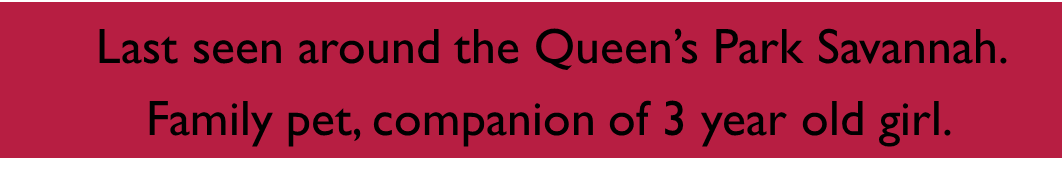 Identifying implied messages in selected media texts based on elements of design (Inferential)
These type of questions ask you to look at the graphic and make connections with your experiences and real- life situations.
Examples include:
Why do you think a reward is being offered ?
Give a reason why the name of the dog is included on the poster?
Suggest one reason why the picture of the dog is used on the poster.
1. Why do you think a reward is being offered?
To encourage persons to look for the dog.
2. Give a reason why the name of the dog is included on the poster?
The name of the dog is given to help with identifying the dog. OR Persons who spot a similar dog can call the dog to see if it responds to the name.
3. Suggest one reason why the picture of the dog is used on the poster.
The image of the dog is used so persons who spot it can easily identify the dog.
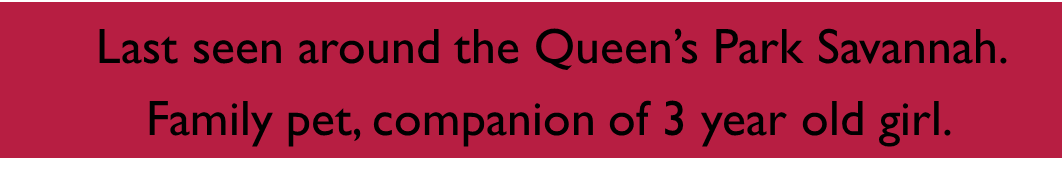 Explaining the purpose of selected media texts   (Inferential)
These type of questions ask you to analyse the reason for designing a graphic or analysing  the reasons for using certain elements of design in the graphic.
Examples include:
1. What is the purpose of the poster?
Ask yourself, why did the person make this poster? What was the reason?
I would probably cry a little, make you feel sorry for me.
2. Suggest a reason why the phrase “companion of a 3 year old girl” was included on the poster. 
In order to answer this question, place yourself in the situation of the little girl.
How would you feel if you lost your dog? How would you get other persons to help find the dog?
What is the purpose of the poster?
The poster was created to inform persons that a dog, Dingo went missing and a reward is being offered to help find him. 
2. Suggest a reason why the phrase “companion of a 3 year old girl” was included on the poster. 
It was included to appeal to people’s emotions to make them help look for the dog.
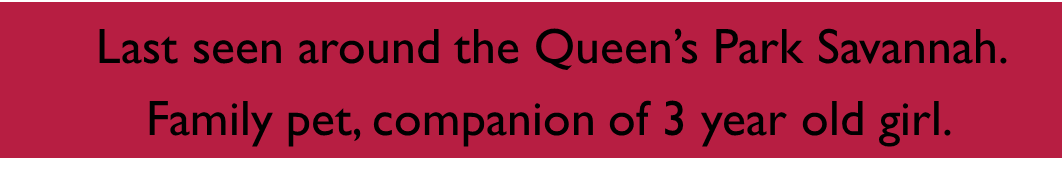 Analysing selected media to understand how information/messages are presented to audiences  (Evaluation/appreciation)
For these types of questions you need to look at the graphics and text used by the author to create the visual.
Example: 
1.Do you think that the date the dog went missing should have been included on the poster? Explain why/ why not. 
2. If you were creating the poster, what additional information would you have included? Give a reason for your answer.
1.Do you think that the date the dog went missing should have been included on the poster? Explain why/ why not. 
Yes, so persons would have an idea how long the dog has been missing. 
No, enough information is given to be able to identify the dog.
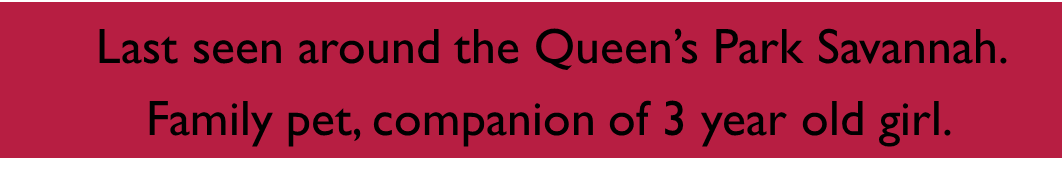 2. If you were creating the poster, what additional information would you have included? Give a reason for your answer. 
The date the dog went missing. If persons spot a similar dog they would know it could be Dingo. 
If the dog is friendly or not so that persons would know it is safe to approach the dog.
Any other distinguishing marks or features e.g. a special mark or a limp, so persons who spot the dog would be able to identify him easily. 
Hint: Because you were asked for your opinion any plausible answer would work, once you are able to justify your answer
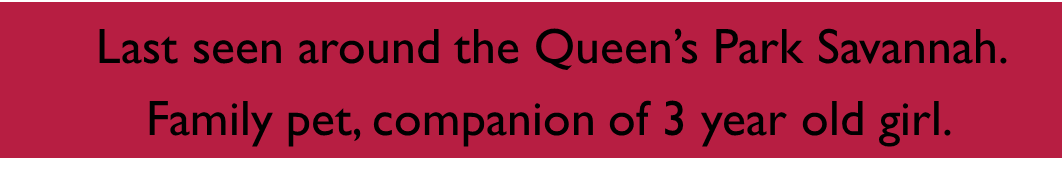 Evaluating techniques used in media texts (Evaluation/Appreciation)
These questions require you to look at the effectiveness of certain elements of design and give your opinion.
Example: 
Do you think the picture of the dog used in the poster is appropriate? Give a reason for your answer.
Do you think the words ‘LOST DOG’ at the top of the poster is appropriately placed? Explain why you feel this way.
1. Do you think the picture of the dog used in the poster is appropriate? Give a reason for your answer.

 2. Do you think the words ‘LOST DOG’ at the top of the poster is appropriately placed? Explain why you feel this way.
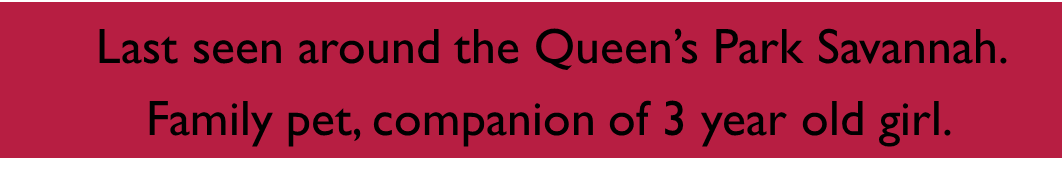 1. Do you think the picture of the dog used in the poster is appropriate? Give a reason for your answer.
Yes, it clearly shows the colour and markings of the dog.
No, the picture used shows the dog when he was a puppy, he could have changed as he grew older. 
Remember: There is no wrong or right answer but you must be able to justify your answer. Also, answer both parts of the question, stating yes or no only is an incomplete answer and would not get you full marks.
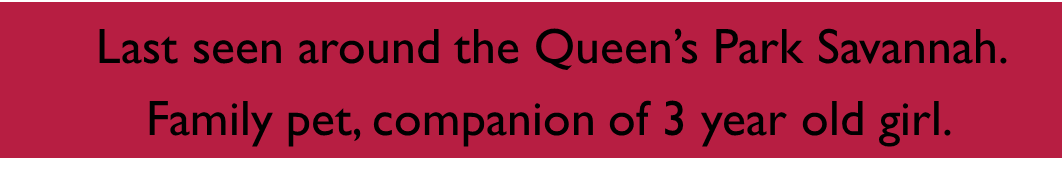 2. Do you think the words ‘LOST DOG’ at the top of the poster is appropriately placed? Explain why you feel this way. 
Yes, it is in large, bold print at the top and immediately captures the reader’s attention.
No, most persons tend to look at the middle of a picture first so it should be placed in the middle for greatest impact. 
Remember: There is no wrong or right answer but you must be able to justify your answer. Also, answer both parts of the question, stating yes or no only is an incomplete answer and would not get you full marks.
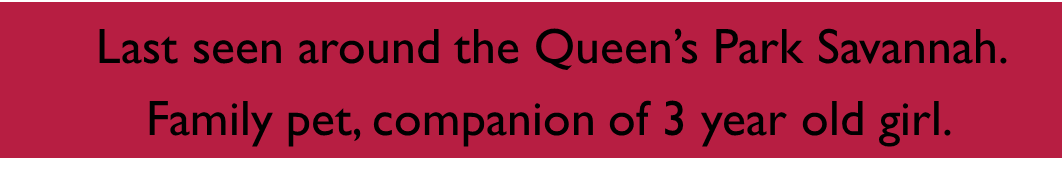